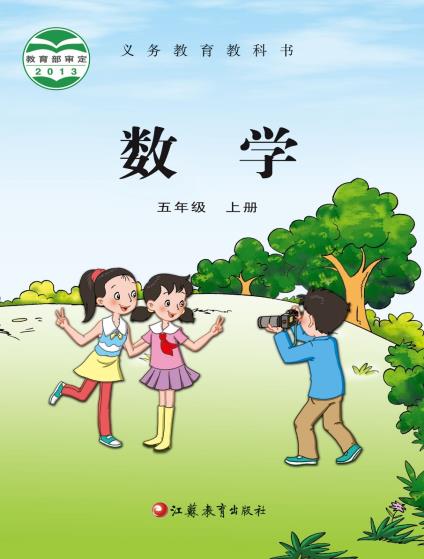 第三单元 · 小数的意义和性质
小数的大小比较
WWW.PPT818.COM
比较每组两个数的大小：
>
654            543
>
999             1005
0.6元
0.48元
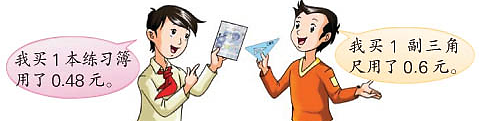 三角尺   和   练习簿，哪个贵一些？
0.6元是60个0.01，0.48元是48个0.01，0.6＞0.48
0.6元是6角，0.48元是4角8分，0.6＞0.48
>
看图先写出小数，再比较大小。
（       ）
（       ）
（       ）
（       ）
看图先写出小数，再比较大小。
0.41
0.45
（       ）
（       ）
>
看图先写出小数，再比较大小。
>
0.87
0.9
（       ）
（       ）
41个0.01
45个0.01
看图先写出小数，再比较大小。
0.41
0.45
（       ）
（       ）
>
87个0.01
90个0.01
看图先写出小数，再比较大小。
0.87
>
0.9
（       ）
（       ）
比较下面每组中两个数的大小。       7.96              8.32 
       0.13              0.129
>
>
想一想：怎样比较小数的大小？
先看整数部分，整数部分大的小数就大；整数部分相同的，十分位上的数大的小数就大；十分位上的数也相同的，再比较百分位上的数；……
练一练
在     里填上“＞”或“＜”。
8.02
8.20
>
>
0.706
0.76
>
3.45
2.54
练一练
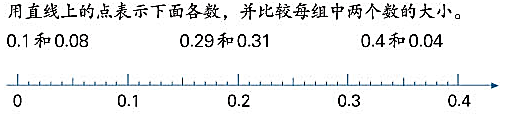 0.1＞0.08
0.29＜0.31
0.4＞0.04
□中能填几？
7.31＞   .4
0.542＜0.5   3
练一练
□中能填0、1、2、3、4、5、6。
□中能填4、5、6、7、8、9。
3
2
1
3
1
2
2
3
1
2
1
3
1
3
2
1
2
3
练一练
用1、2、3这三个数字和小数点可以组成6个不同的两位小数。把这6个数按从大到小的顺序填在下表中。
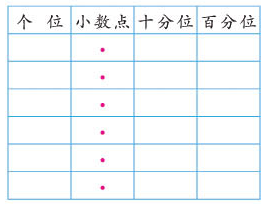